Интерьер
Марк Стройков
Марта Стройкова
Арина Асеева
› Авангард
 › Английский стиль
 › Античный стиль
 › Ампир
 › Арабский стиль
 › Арт-деко
 › Арт-нуво
 › Африканский стиль
 › Барокко
 › Баухауз
 › Бидермейер
 › Бионика
 › Бохо
 › Брутализм
 › Венецианский стиль
 › Версаль
 › Викторианский стиль
 › Винтаж
› Восточный стиль
 › Гжель
 › Георгианский стиль
 › Готический стиль
 › Гранж
 › Греческий стиль
 › Египетский стиль
 › Индийский стиль
 › Индустриальный стиль
 › Итальянский стиль
 › Кантри
 › Китайский стиль
 › Китч
 › Классический стиль
 › Классицизм
 › Колониальный стиль
 › Консерватизм
 › Конструктивизм
› Контемпорари
 › Лаунж
 › Лофт
 › Манга
 › Маньеризм
 › Марокканский стиль
 › Милитари
 › Минимализм
 › Модерн
 › Неоклассика
 › Немецкий стиль
 › Онтоарт
 › Пин-ап
 › Поп-арт
 › Постмодернизм
 › Прованс
 › Ренессанс
 › Ретро стиль
› Римский стиль
 › Рококо
 › Романский стиль
 › Романтизм
 › Рустик
 › Скандинавский стиль
 › Средиземноморский стиль
 › Стимпанк
 › Техно
 › Функционализм
 › Футуризм
 › Фьюжн
 › Хай-тек
 › Шебби-шик
 › Эклектика
 › Экологический стиль
 › Этнический стиль
 › Японский стиль
Как создать уют в доме ?
Каменный век.
Древний Египит.
Древний Рим.
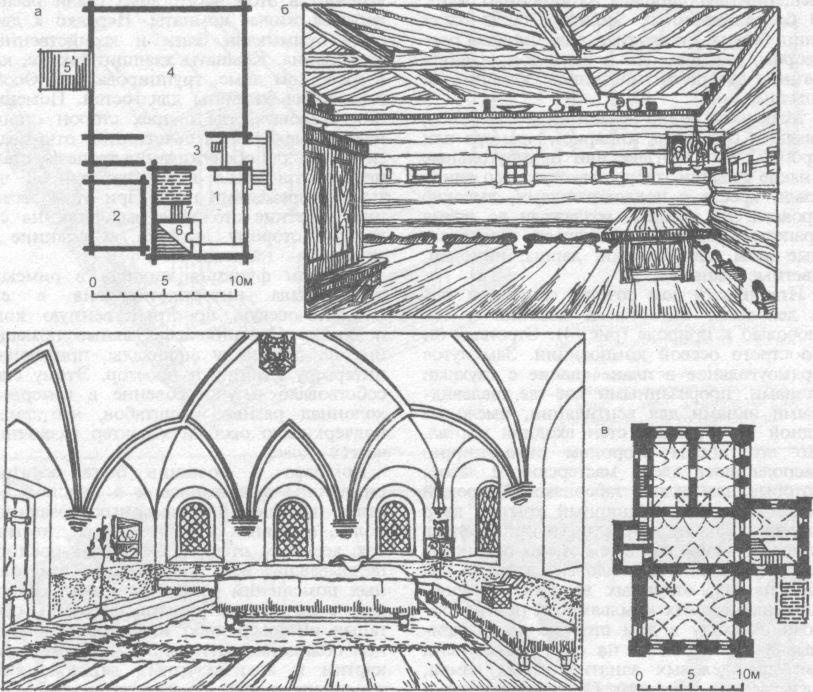 Русская изба
Жилой дом эпохи Возрождения
Греческий стиль
Прованс
Скандинавский стиль
Фьюжн
Стены
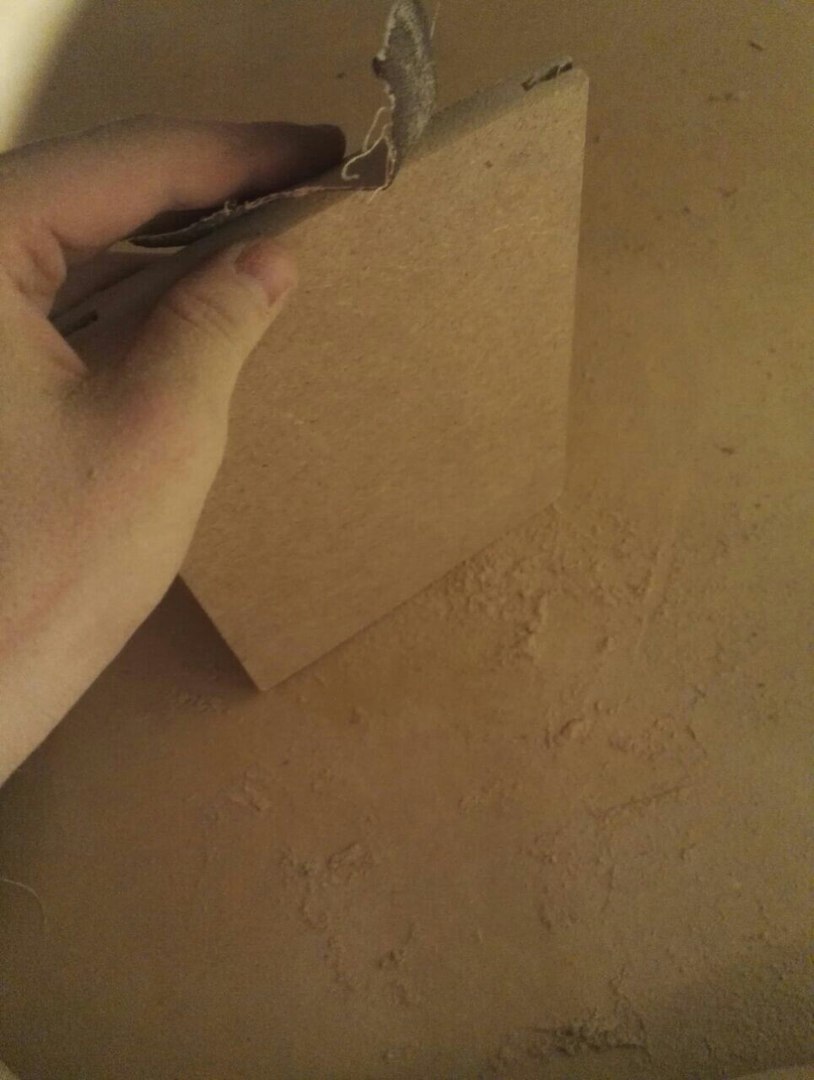 Мебель
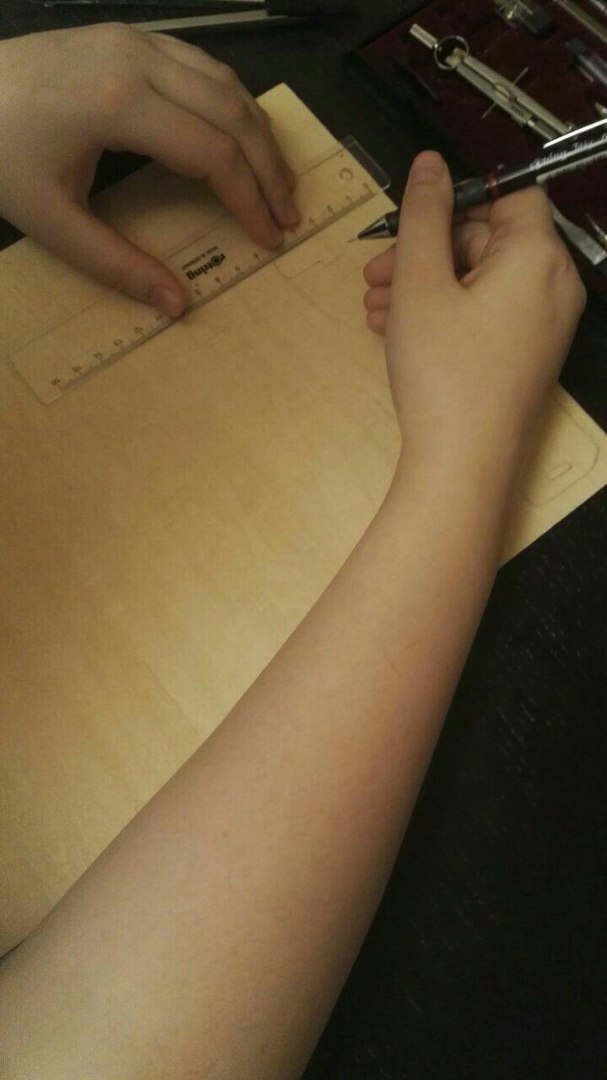 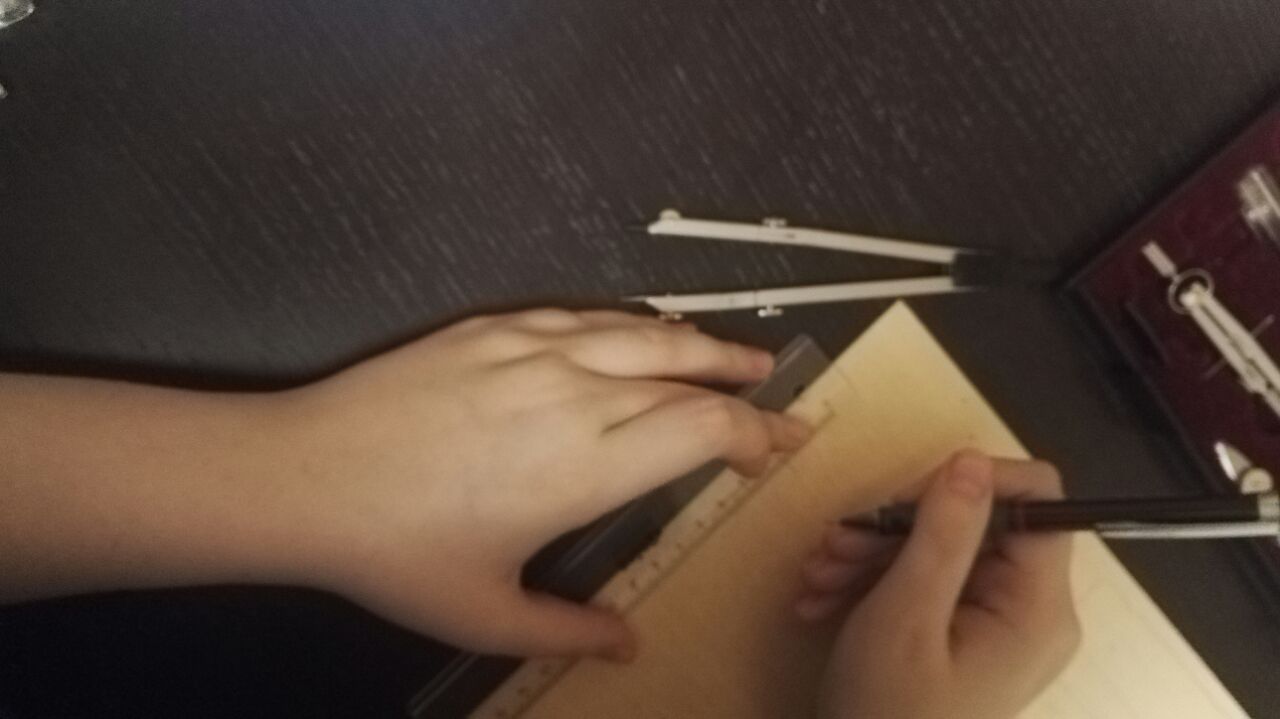 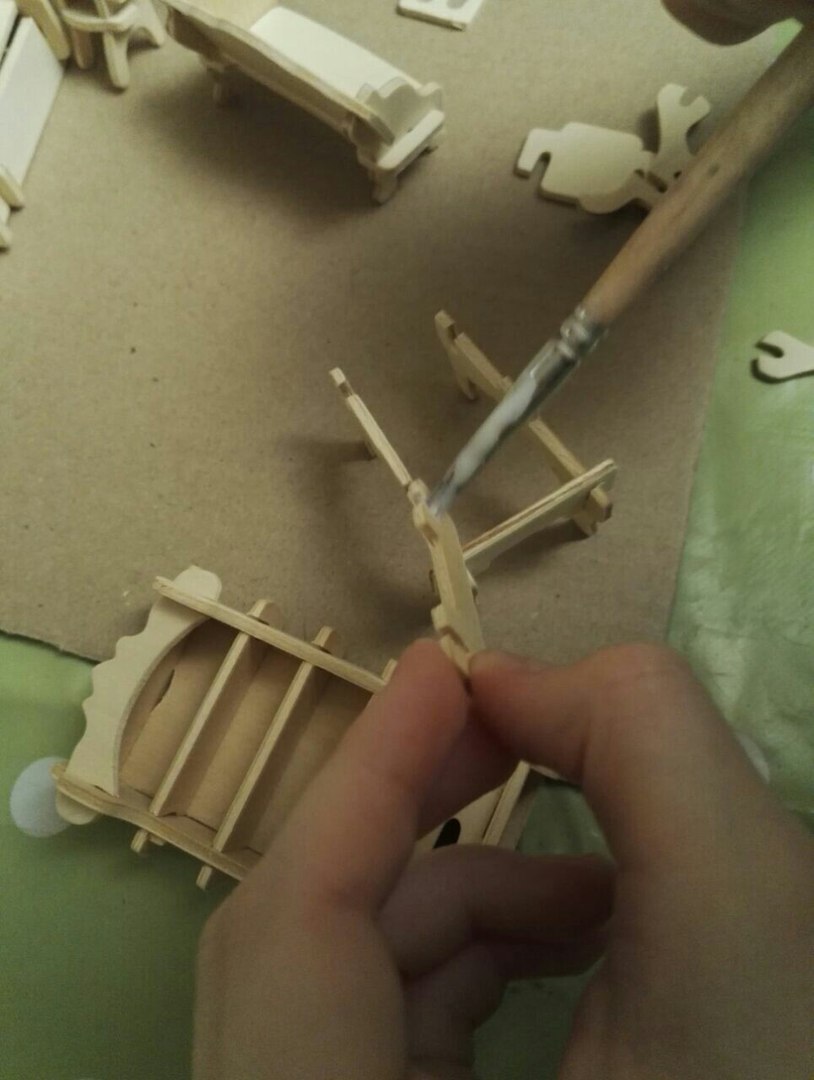 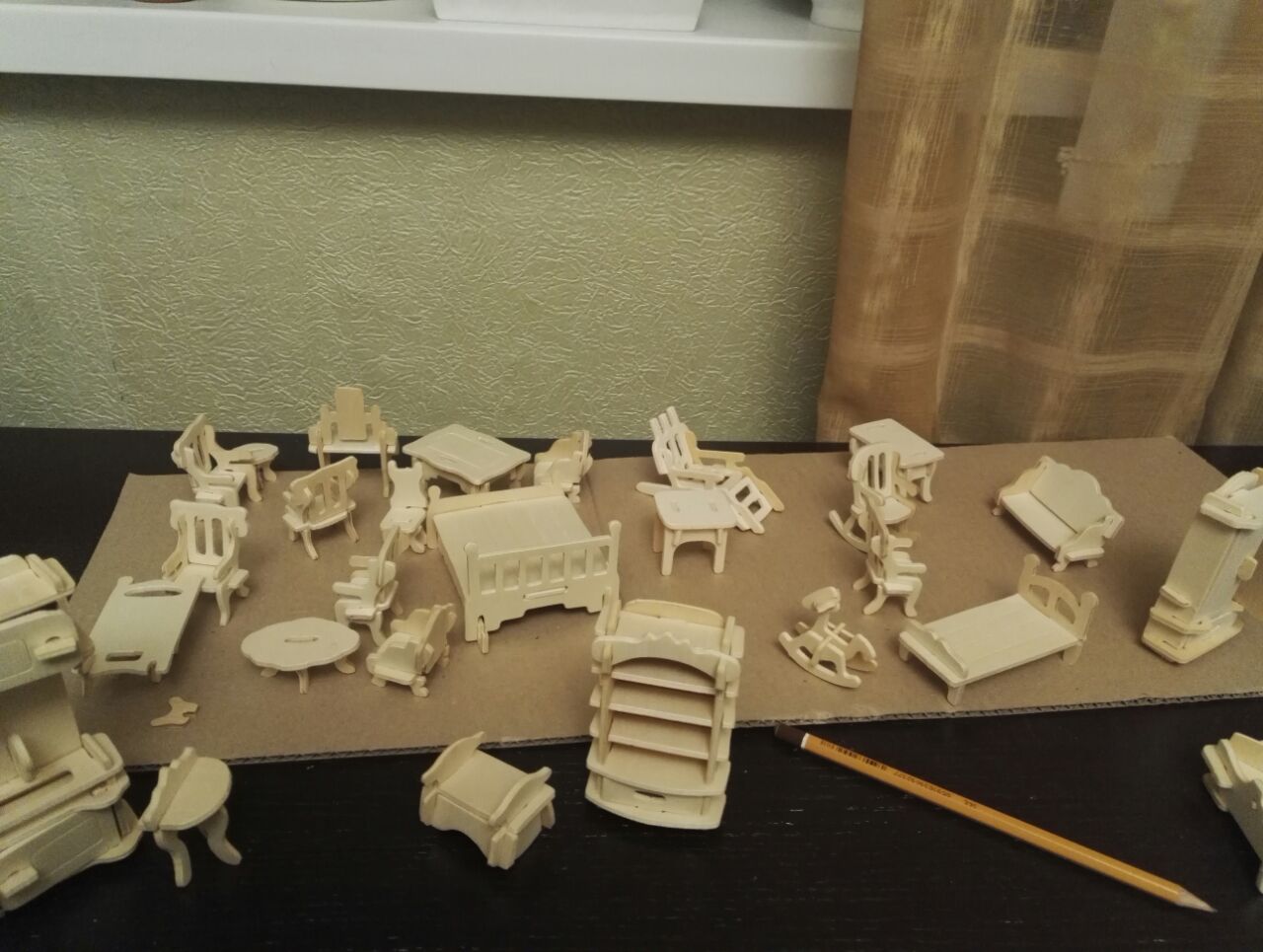 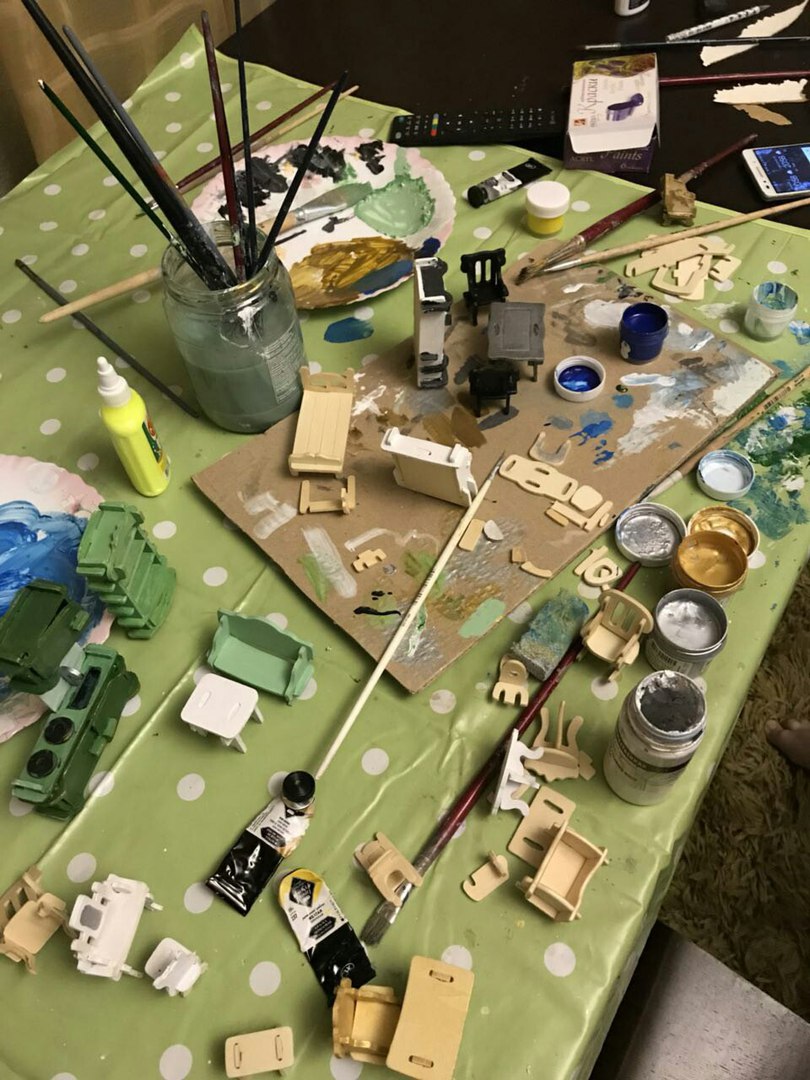 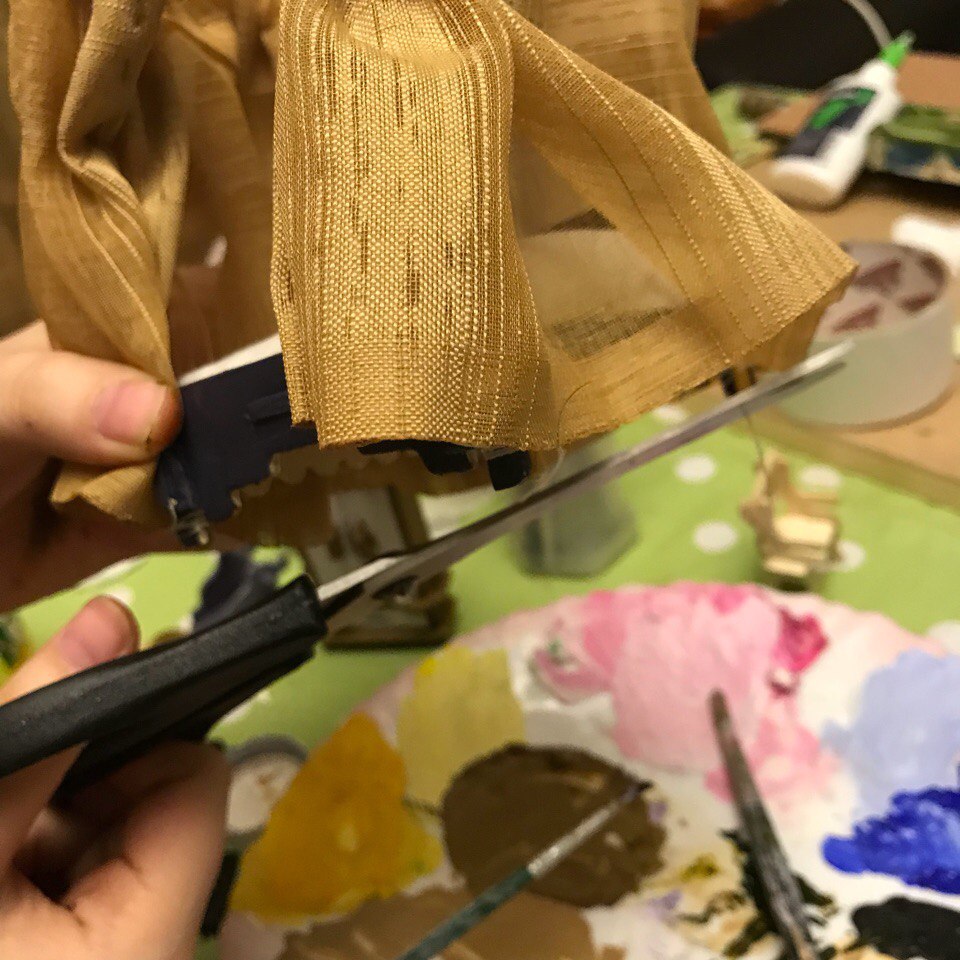 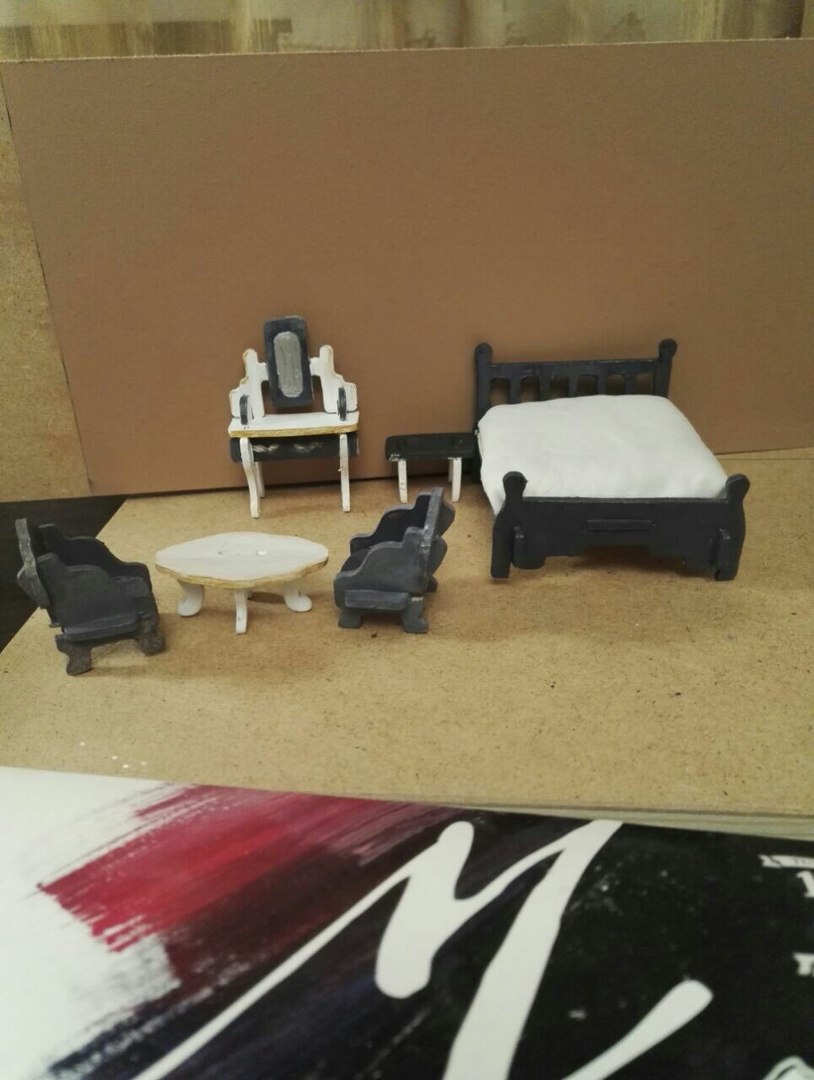